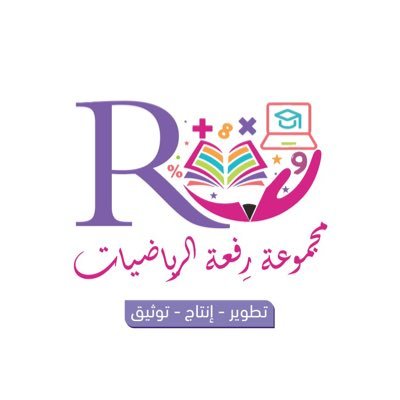 1 – 4
قراءة الأعداد وكتابتها
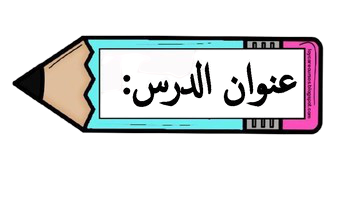 أ.أحـمـد الأحـمـدي  @ahmad9963
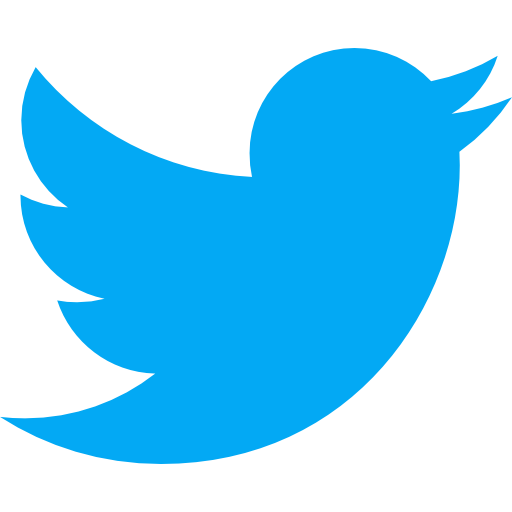 1
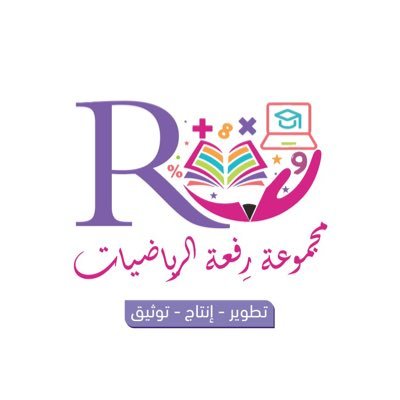 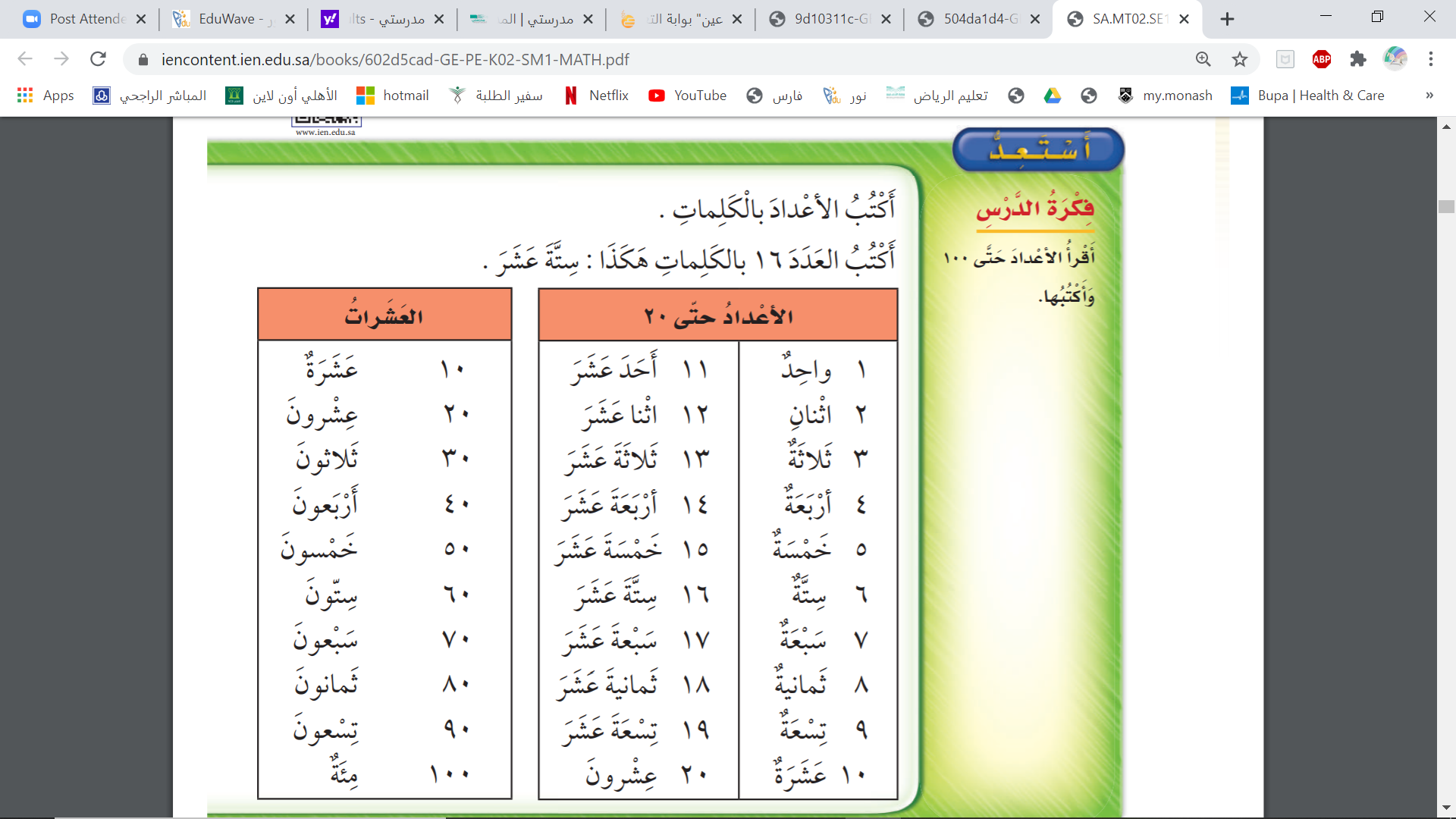 فكرة الدرس

أقرأ الأعداد حتى 100 وأكتبها
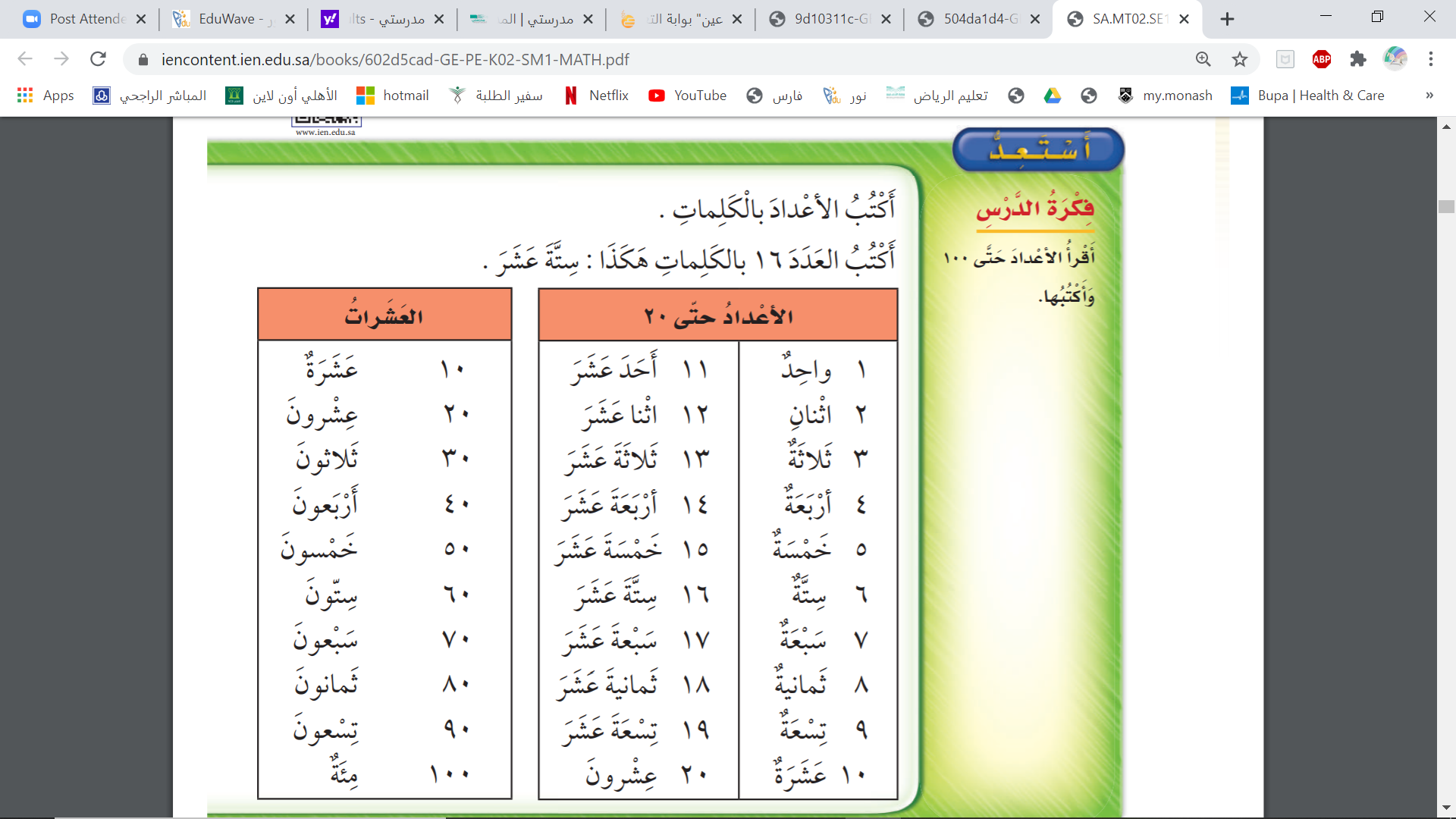 2
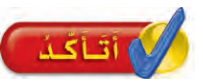 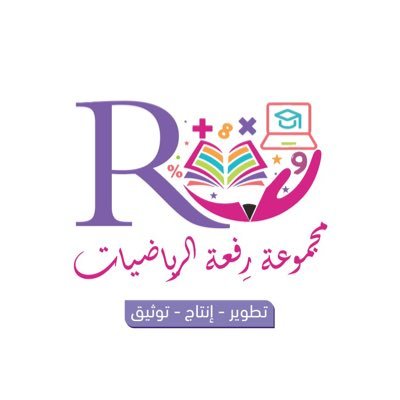 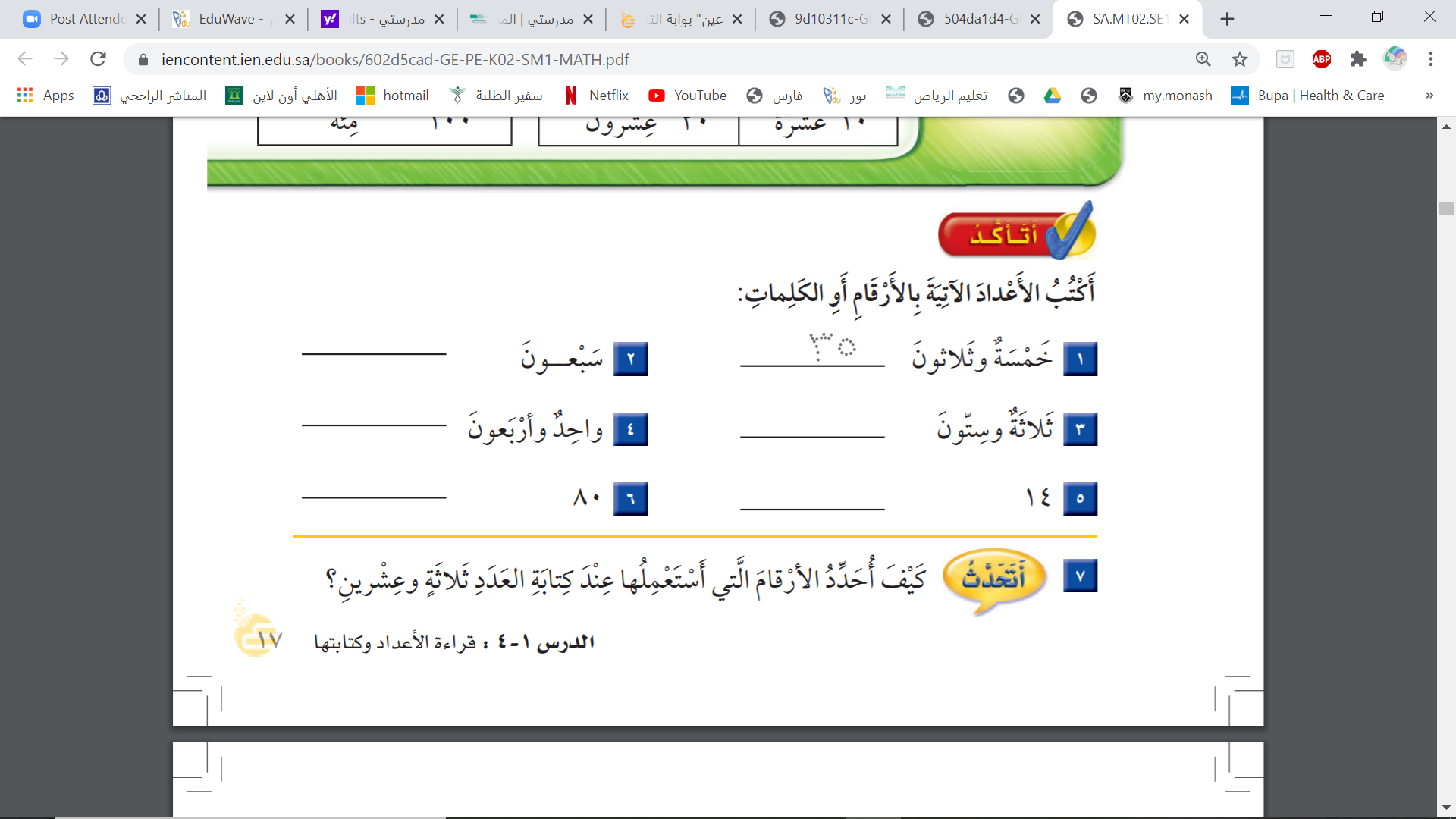 3
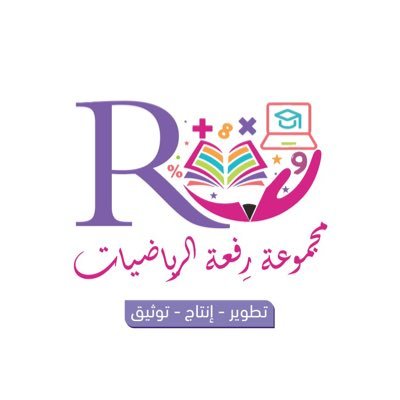 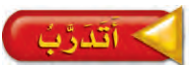 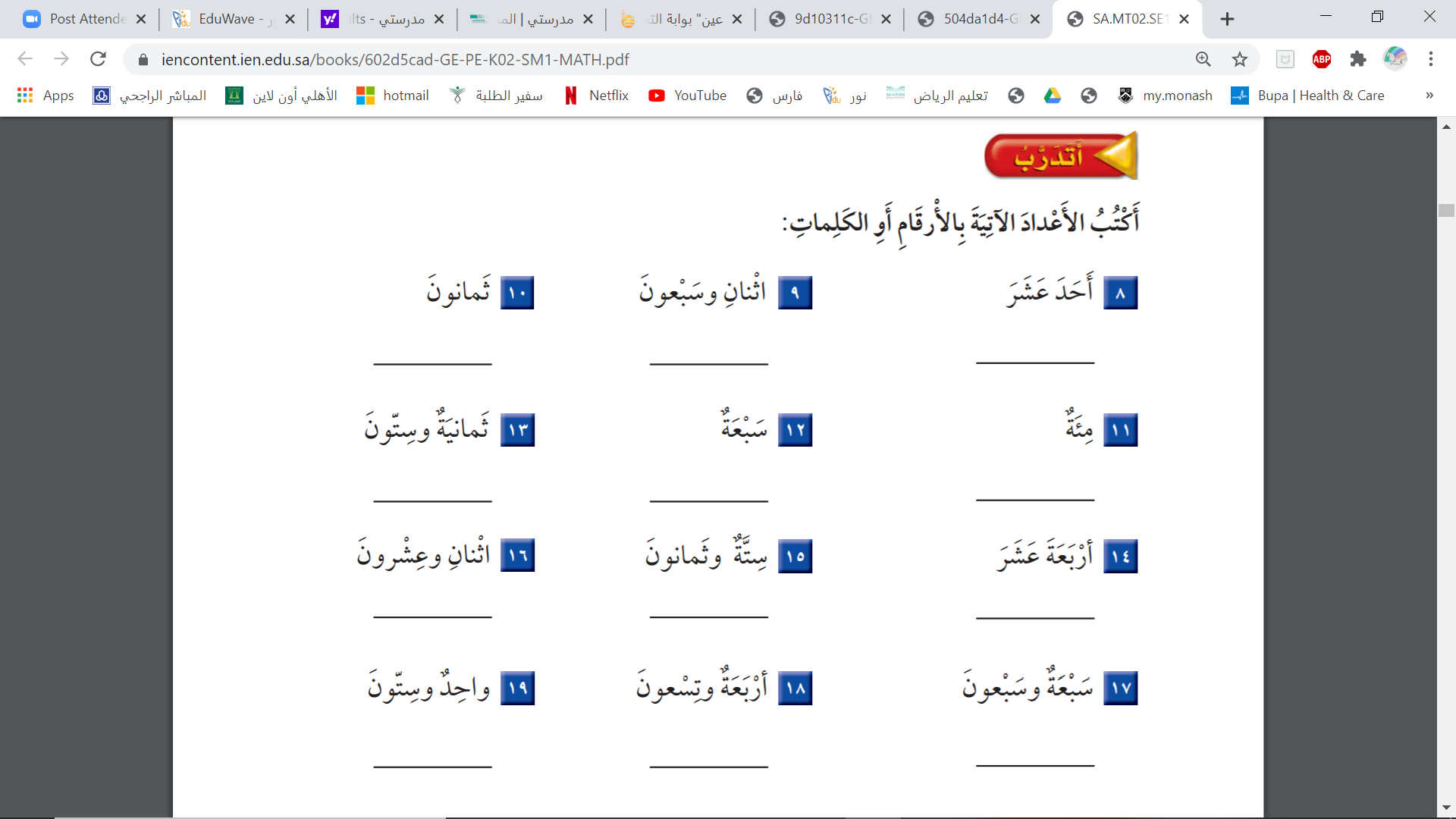 4
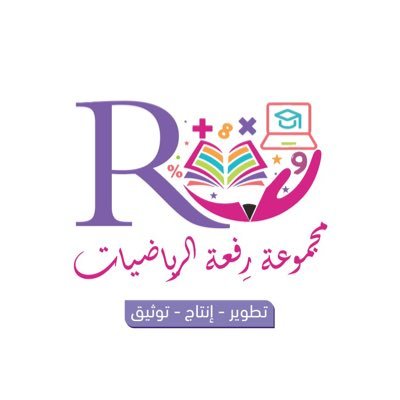 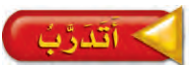 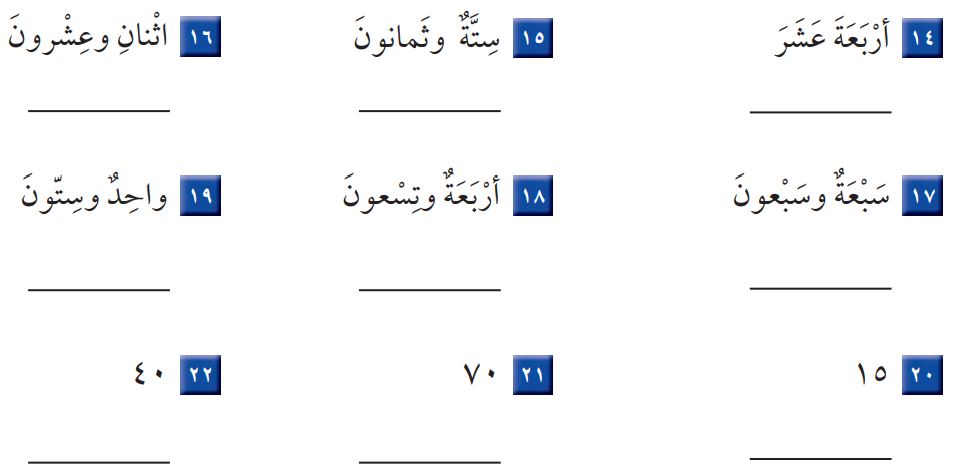 5
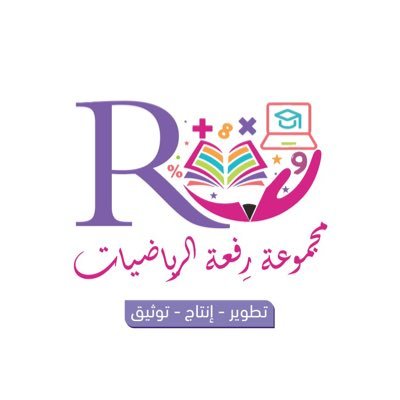 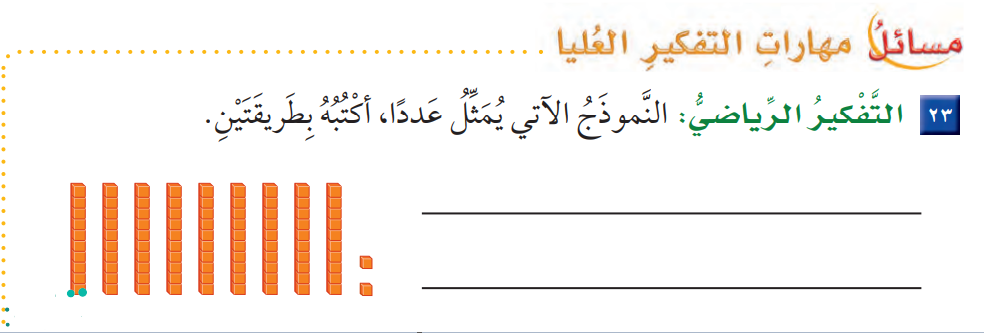 6